DUI and other Drug Treatment DocketsFacts and Figures
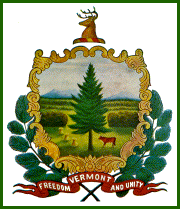 DUI AND OTHER DRUG TREATMENT DOCKETS:BEST PRACTICES AND BEYOND
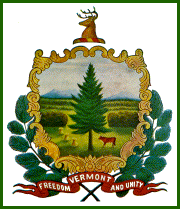 Hosted by: 
Court Administrator’s Office, Vermont Law School and its Criminal Law Society, Department of State’s Attorneys, Defender General’s Office, and the Governor’s Highway Safety Program.
This program is supported by the Governor’s Highway Safety Program through funding provided by the National Highway Traffic Safety Administration.
DUI AND DRUG COURT FACTS
How much are alcohol-impaired motor vehicle crashes estimated to cost annually?   
A.     More than $42 million   
B.     More than $22 billion
C.      More than $37 billion   
D.     More than $49 billion 

Answer
D.  In 2010, the most recent year for which cost data is available, the estimated economic cost of alcohol-impaired-driving crashes was $49.8 billion.  
NHTSA, Traffic Safety Facts 2013
DUI and DRUG COURT FACTS
In 2013, “Sixty-eight percent of the drunk-driving fatalities involved at least one drunk driver in the crash with a BAC almost double the legal limit.” 
NHTSA, Traffic Marketing Safety, 2015 Holiday Factsheet
DUI and DRUG COURT FACTS
In 2013, an average of one alcohol-impaired-driving fatality occurred every 52 minutes.  
NHTSA, Traffic Safety Facts 2013
DUI and DRUG COURT FACTS
Holidays are dangerous!  “In the single month of December 2013, a staggering 733 people lost their lives in crashes involving a drunk driver.” 
NHTSA, Traffic Marketing Safety, 2015 Holiday Factsheet
DUI and DRUG COURT FACTS
In 2013, 27% of the impaired-driver motor vehicle fatalities in Vermont involved a driver with a BAC of .08 or greater.  20% involved drivers with a BAC of .15+. 
NHTSA, Traffic Safety Facts 2013
DUI and DRUG COURT FACTS
Naltrexone is an antagonist blocker that can be used to treat:
A.     Opioid disorders
B.     Alcohol disorders
C.     Both        

Answer
C.  Naltrexone blocks the receptors that generate the reinforcing effects of opioids and alcohol.  
NDCI, Drug Court Practitioner Fact Sheet, Extended-Release Naltrexone, Sep. 2013
DUI and DRUG COURT FACTS
“The best DWI courts reduced recidivism by as much as 50 to 60 percent.” 
(The Bottom Line, NCDC Jan. 2015)
DUI and DRUG COURT FACTS
True or false:  A treatment court judge who spends three or more minutes talking with each participant in treatment court has better programmatic outcomes?
True:  
NDCI, Drug Court Judicial Benchbook, p. 52
DUI and DRUG COURT FACTS
What is MAT?
Medication Assisted Treatment. 
Medication assisted treatment is the use of FDA-approved medications in combination with evidence-based behavioral therapies to provide a whole-patient approach to treating Substance Use Disorders. There is strong evidence that use of MAT in managing SUDs provides substantial cost savings.
DUI and DRUG COURT FACTS
Should Law Enforcement Officers sit on a DUI or Drug Court Treatment Team?
Having law enforcement on the drug court team improves programmatic outcomes and is nearly twice as cost-effective.  
NDCI, The Drug Court Judicial Benchbook, p. 99, citing Carey, Shannon M., Michael W. Finigan, and Kimberly Pukstas. 2008. Exploring the key components of drug courts: A comparative study of 18 adult drug courts on practices, outcomes and costs. Portland, OR: NPC Research.
DUI and DRUG COURT FACTS
What is EtG?

EtG is a biomarker used to detect the use of alcohol within the previous 48 hours? 
NDCI, The Drug Court Judicial Benchbook, p. 132
DUI and DRUG COURT FACTS
True or false:  High risk antisocial drug addicts tend to do poorly in positive reinforcement programs?
False:  The opposite is true.  These persons do exceptionally well in positive reinforcement programs as they are often starved for praise and support they did not receive in their younger years and now have a stronger response to incentives and rewards.  
NDCI, The Drug Court Judicial Benchbook, p. 155, citing multiple studies.
DUI and DRUG COURT FACTS
How many drug courts are there in the US?
As of June 2014, there are 2,968 drug courts in the United States and its Territories.  
NDCRC.org
DUI and DRUG COURT FACTS
What is the name of the national organization dedicated to the development of drug courts?
The National Association of Drug Court Professionals (NADCP)
DUI and DRUG COURT FACTS
What is the division within NADCP dedicated to the development of DUI Treatment Courts
National Center for DWI Courts (NCDC)
DUI and DRUG COURT FACTS
What is the name of the regional organization dedicated to promoting drug courts?
New England Association of Drug Court Professionals (NEADCP)
Vermont has four members on the Board of NEADCP
DUI and DRUG COURT FACTS
On average how many times has a person driven impaired before their first arrest?
A. 1
B. 20
C. 50
D. 80

Answer
According to the Centers for Disease Control a person has driven impaired 80 times before their first DUI arrest
DUI and DRUG COURT FACTS
What is the overall economic impact of impaired driving in this country?
According to NHTSA, the overall cost of impaired driving in this county is $199 Billion per year.
DUI and DRUG COURT FACTS
Nationwide, 75% of Drug Court graduates remain arrest free at least two years after leaving the program
NADCP
DUI and DRUG COURT FACTS
Do Drug Courts save money?
Nationwide, for every $1.00 invested in Drug Court, taxpayers save as much as $3.36 in avoided criminal justice costs alone.
NADCP
DUI and DRUG COURT FACTS
FACT: DUI and other Drug Courts provide more comprehensive and closer supervision than other community-based supervision programs.
NADCP
DUI and DRUG COURT FACTS
The Windsor County DUI Treatment Docket started in 2013. The program takes between 18 and 24 months to complete.
Two people have now successfully graduated with more to graduate soon.
DUI and DRUG COURT FACTS